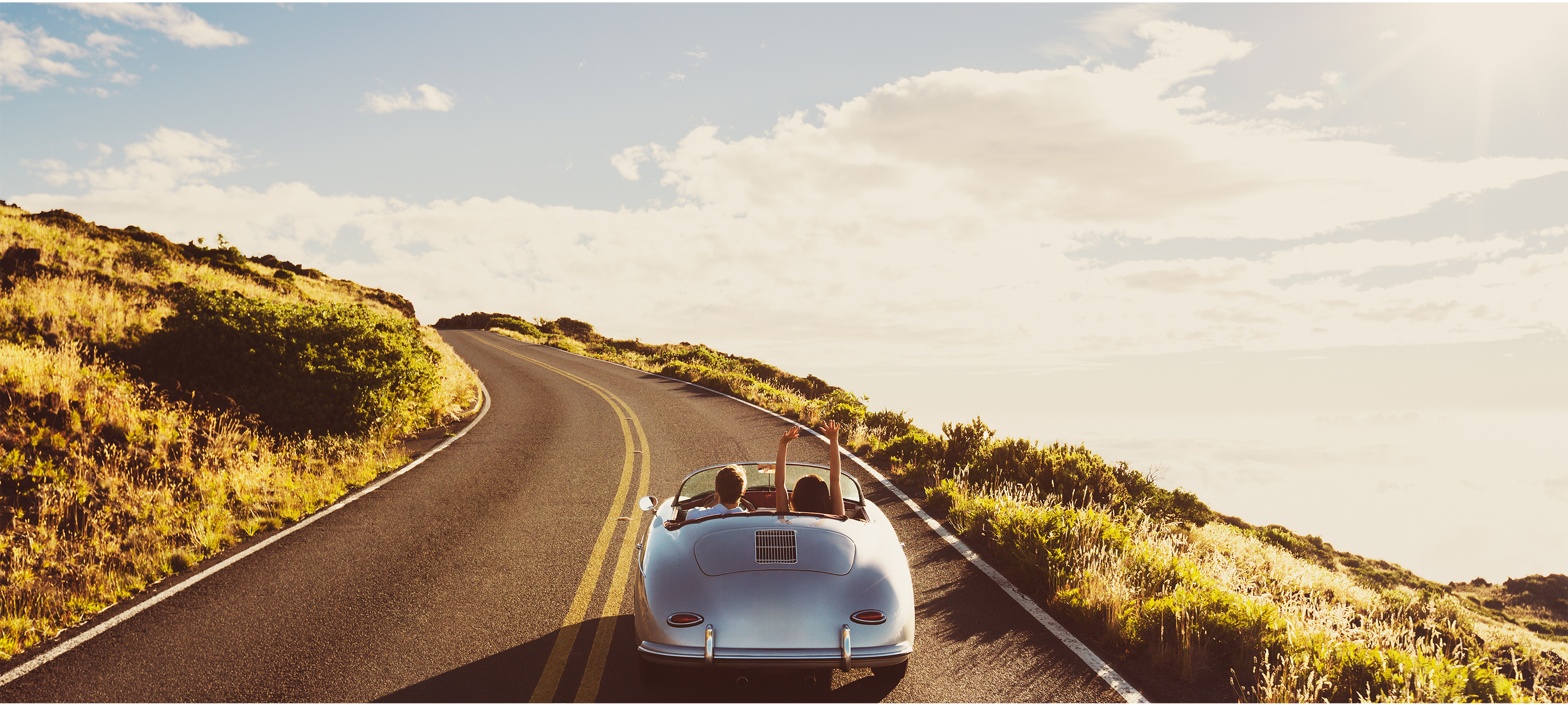 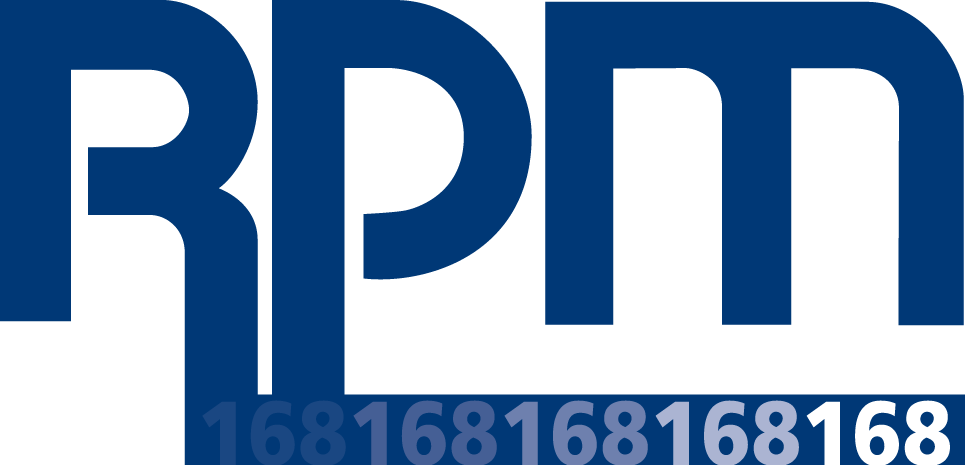 THE VALUE OF 168
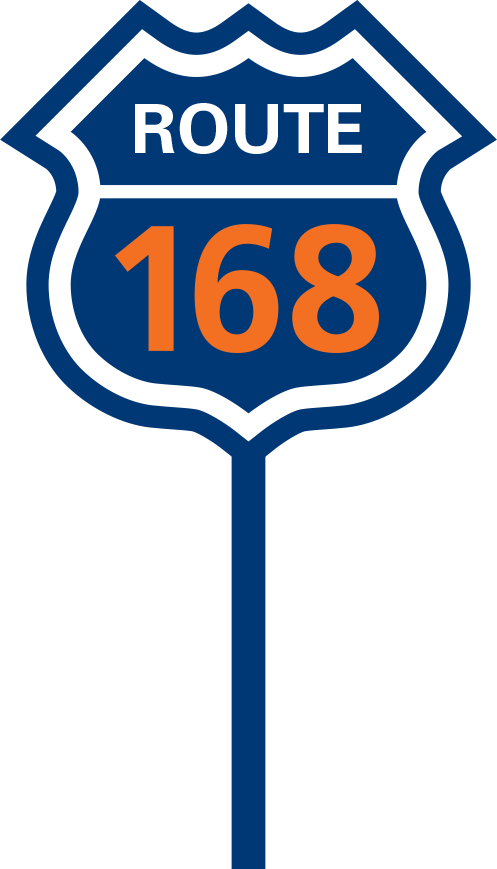 Jessica L. Medvec
Director of Legal and Compliance Counsel
Matt Franklin
Vice President of Information Technology
Matthieu Lecompte
Director Legal & Compliance (RPM Europe)
Mark Rankin
Vice President – Global Systems
Sunny Sandhu
Director of Legal – RPM UK
Protecting Data in a Cyber World
A Panel Discussion
April 20, 2022
The Cyber World
The Cyber World refers to the digital environment through which individuals use technology in social and commercial interactions. 
The pandemic bolstered the use of gadgets in the average U.S. household to 25 connected devices, according to a Deloitte report.
According to Statista, online shoppers have increased from 209 million in 2016 to 230 million in 2021.
The total amount of data created and replicated globally has increased from 2 zettabytes to 64.2 zettabytes over the last decade and it’s estimated to reach 181 zettabytes by 2025.
[EVENT NAME]  [DATE]
2
[Speaker Notes: What comes to your mind when you hear the term Cyber World?
How is RPM leveraging the data boom? New Technology, new resources, new products

Rapidly accelerating technology advances, the recognized value of data, and increasing data literacy are changing what it means to be “data driven.”]
Many Types of Data
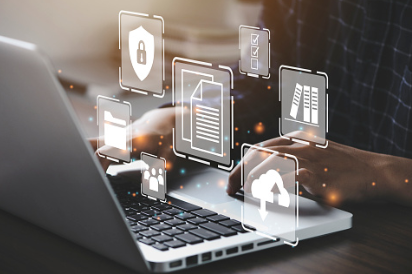 Public Data          Confidential Data
Proprietary Data    Personal Data
Employee Data     Marketing Data
Each type of data may require different levels of physical and technical protection.
Definitions are important and they change.
Privacy protection may apply depending on the type of data involved.
Other legal rights and obligations may also attach.
Unauthorized exposure of data may result in reporting obligations with tight timeframes and significant penalties.
[EVENT NAME]  [DATE]
3
[Speaker Notes: What do you think the most common type of data is within the RPM companies?
How easy is it to classify data and know the specific protections?
Do you need contractual agreements in place for certain types of data?
Is public data really data for the taking?

Data sets that fall into the categories:
Intellectual Property
Geolocation
Biometrics
Sales data and leads.
Warehouse and inventory data.
Website traffic statistics.
Information about our internal security framework and policies.
Customer contact information.
Interactions between team members and customers.
Pay and benefits information.
Health and safety information.
Supply chain management information.
Future business ideas and trends.]
“The best way to create value in the 21st century is to connect Creativity with Technology”Steve Jobs
[EVENT NAME]  [DATE]
4
How is RPM Connecting?
Digital Commerce (E-Commerce)
Social Media
Digital Marketing (Marketing automation, target marketing, chat bots etc.)
RPM Data Analytics Initiative
RPM One
Microsoft 365 Developments
Oracle HRIS
Salesforce
ERP implementations, advancements and adoption
[EVENT NAME]  [DATE]
5
[Speaker Notes: Can you think of other ways our companies are leveraging data?
Discuss use of consultants and job boards
What’s a BOT?  Discuss how it is becoming harder to identify if you are interacting with a Bot
Discuss social engineering as it relates to social media connections- where bad actors can gain lots of valuable information]
A Note on Cloud Services
Infrastructure as a service (IaaS)
Platform as a service (PaaS)
Software as a service (SaaS)
As companies look to be more efficient data management software and offsite storage is often implemented to address common challenges.
Where data is hosted and stored matters.
Cloud services often involve transferring Personal Data from one jurisdiction to another which may require additional compliance steps. 
Data stored in the cloud is still subject to data retention and data minimization rules.
L
6
[Speaker Notes: What does it really mean to have something in the “cloud”?
Is the cloud secure?
What things should we look for when assessing a cloud provider?
What are the downsides to using cloud services?]
CYBER ATTACKS-
IT’S NOT A MATTER OF “IF”, BUT “WHEN”.
[EVENT NAME]  [DATE]
7
Cyber Attacks are on the Rise
As more of our data becomes digital, hackers and scammers are getting more sophisticated.

2021 saw 50% more cyber attacks per week on corporate networks compared to 2020.
Not only does a cyber attack disrupt normal operations, but it may cause damage to important IT assets and infrastructure that can be impossible to recover.
Ransomware cost the world $20 billion in 2021. That number is expected to rise to $265 billion by 2031.
2021 saw the highest average cost of a data breach in 17 years, with the cost rising from US$3.86 million to US$4.24 million on an annual basis.
[EVENT NAME]  [DATE]
[EVENT NAME]  [DATE]
8
8
[Speaker Notes: Have RPM’s incident statistics increased?
What’
What’s the most common scenarios you see as challenges for the RPM businesses? [discuss remote work complications]
Discuss how falling victim to a cyber attack is not about blame- it happens- its about understanding and mitigating risks 


https://www.statista.com/statistics/871513/worldwide-data-created/ 
https://www.forbes.com/sites/chuckbrooks/2022/01/21/cybersecurity-in-2022--a-fresh-look-at-some-very-alarming-stats/?sh=43cecaf06b61]
WHAT SHOULD YOU DO?
Take Action
Operate with Zero Trust.
Slow down and pay attention to details.
Ask IT to check an email if you are unsure of its origin.
Report suspicious activity.
Do not leave devices unattended.
Do not travel with your computer in sleep mode.
Don’t store company information on your desktop.
Do not use your personal email for business.
Ensure all your devices have appropriate passwords.
Don’t use the same passwords for everything.
Update your home networks regularly.
Refrain from using unsecured networks.
Password protect documents with sensitive information.
Practice Data Minimization.
[Speaker Notes: What is Zero Trust?
What is an appropriate password for devices?
Why does your home network matter?
Mention completing cyber security training]
Follow Policies and Procedures
Be familiar with and follow all policies and procedures.
Existing Global Policies:
Password Policy
Acceptable Use Policy
DPIA Policy
Minimum Security Standards Policy (IT)
Reportable Events Policy 

Follow all company specific policies and procedures.
Draft Policies:
Information Security Posture
Social Media Policy

Coming Soon:
Comprehensive Incident Response Plan
Administrative Controls Policy
[Speaker Notes: Mention new EE privacy policies and the use of applicant privacy notices]
Have the Risks Assessed
DPIA:  Any new or updated activity, contract or project that involves or has the potential to involve Personal Data must have an approved DPIA prior to moving forward. (Effective March 1, 2021) https://policies.rpminc.com/data-privacy-policies/dpia/dpia-policy/ (Reviewed Annually)

Security Vetting:  All technology-based solutions must undergo a general security review and a vulnerability assessment.  Security reviews and assessments can be requested by contacting local IT or emailing the RPM Corporate Issue Log at issuelog@rpminc.com.

Contracts:  All contracts, including renewals, click through terms and subscription agreements should be reviewed by your legal department.
[EVENT NAME]  [DATE]
12
Report, Report, Report
[EVENT NAME]  [DATE]
13
[Speaker Notes: Alone some of these things may seem small, but they could be indicative of a larger issue
Discuss our internal testing-  treat every incident or event like a test- you don’t want to get caught in it!
Mention that we are auditing for data security and data privacy compliance across the organization

Why does a third party breach matter?]
QUESTIONS
[EVENT NAME]  [DATE]
14
Resources References
[EVENT NAME]  [DATE]
15
Contact Information
[EVENT NAME]  [DATE]
16
Thank You!
17